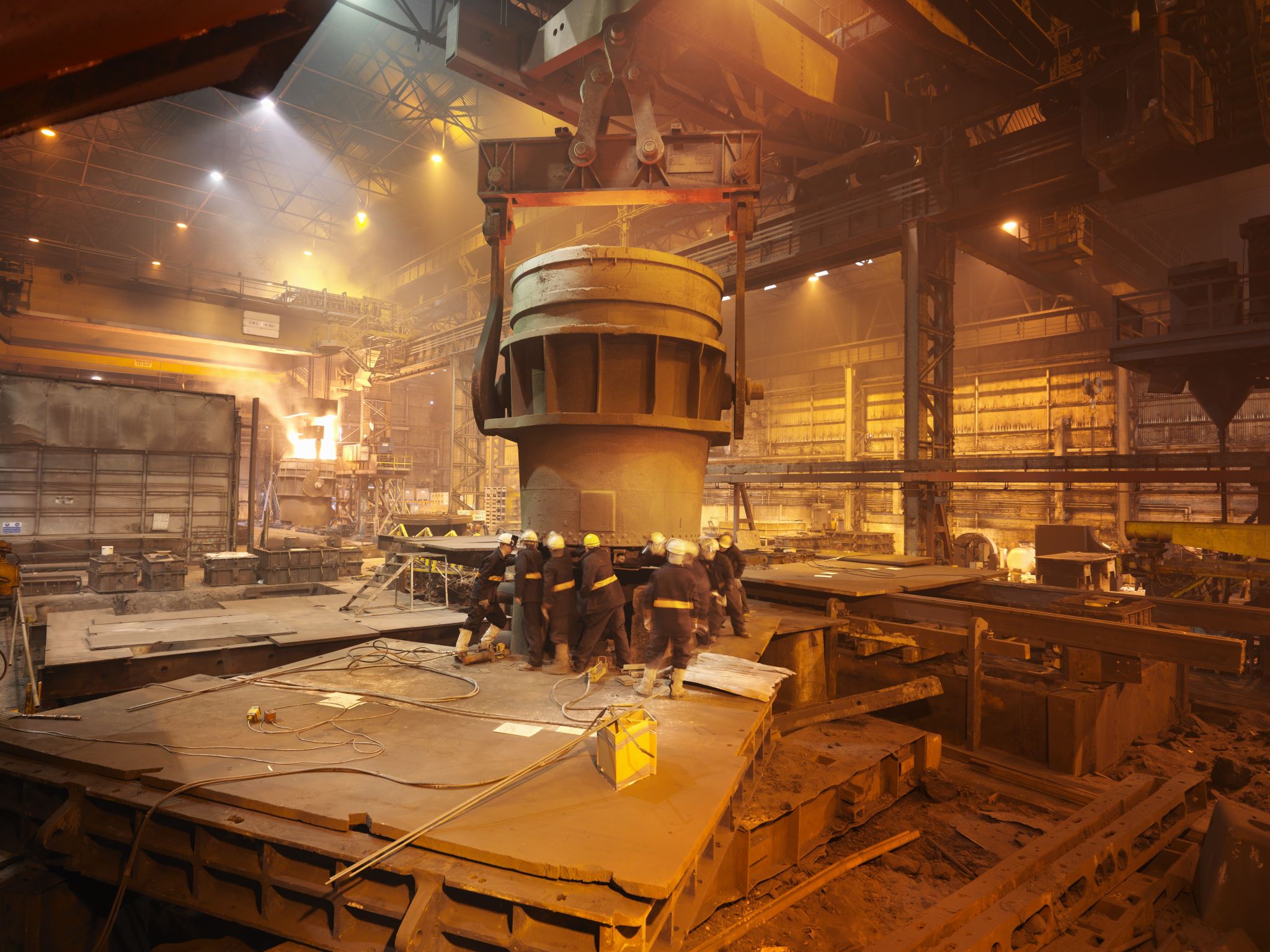 Workshop Historische Context Nederland1948-2008
James Kennedy
9 maart 2023
Canon van Nederland  maakt grote ontwikkelingen in naoorlogs Nederland zichtbaar
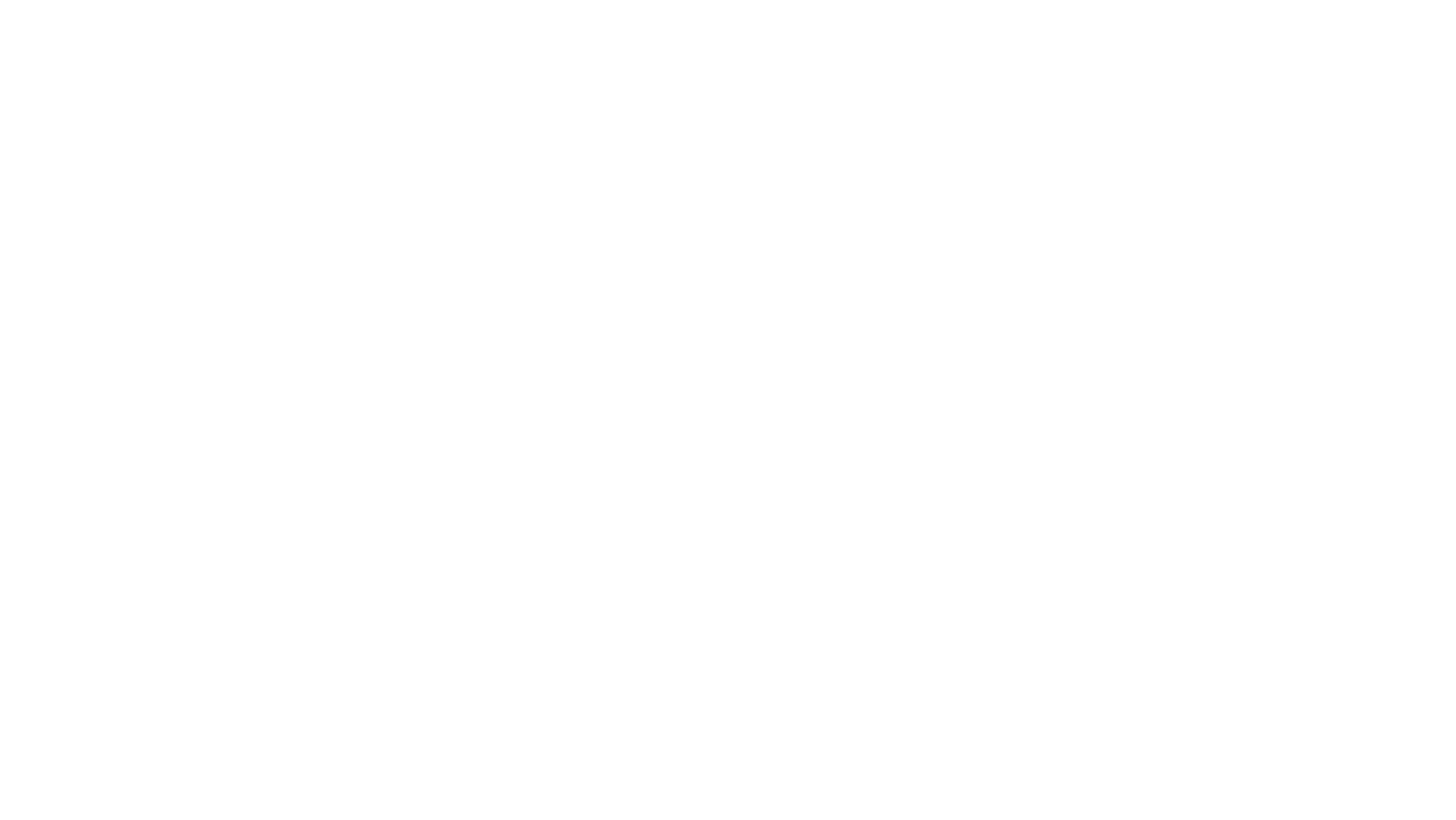 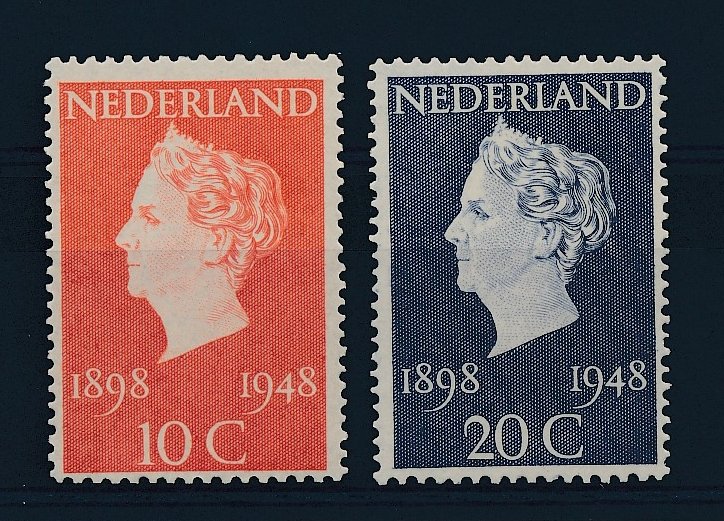 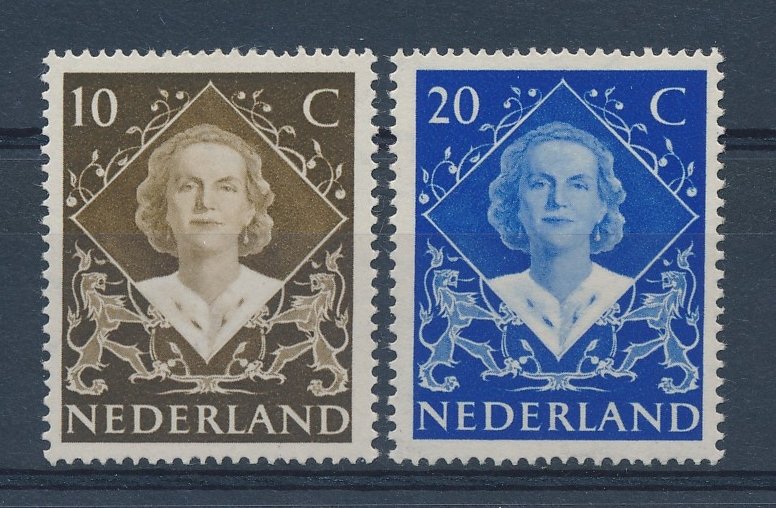 Nederland 1948-1978
I. Trauma (Indonesië)
II. Werk (Haven van Rotterdam, Gastarbeiders)
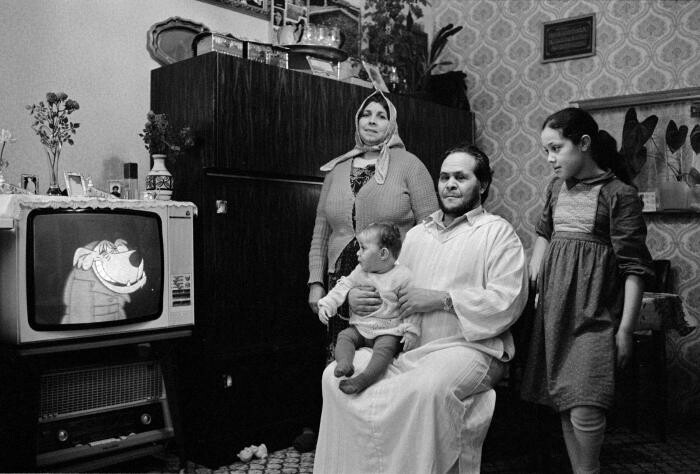 III. Zekerheid (De waters-nood, Marga Klompé)
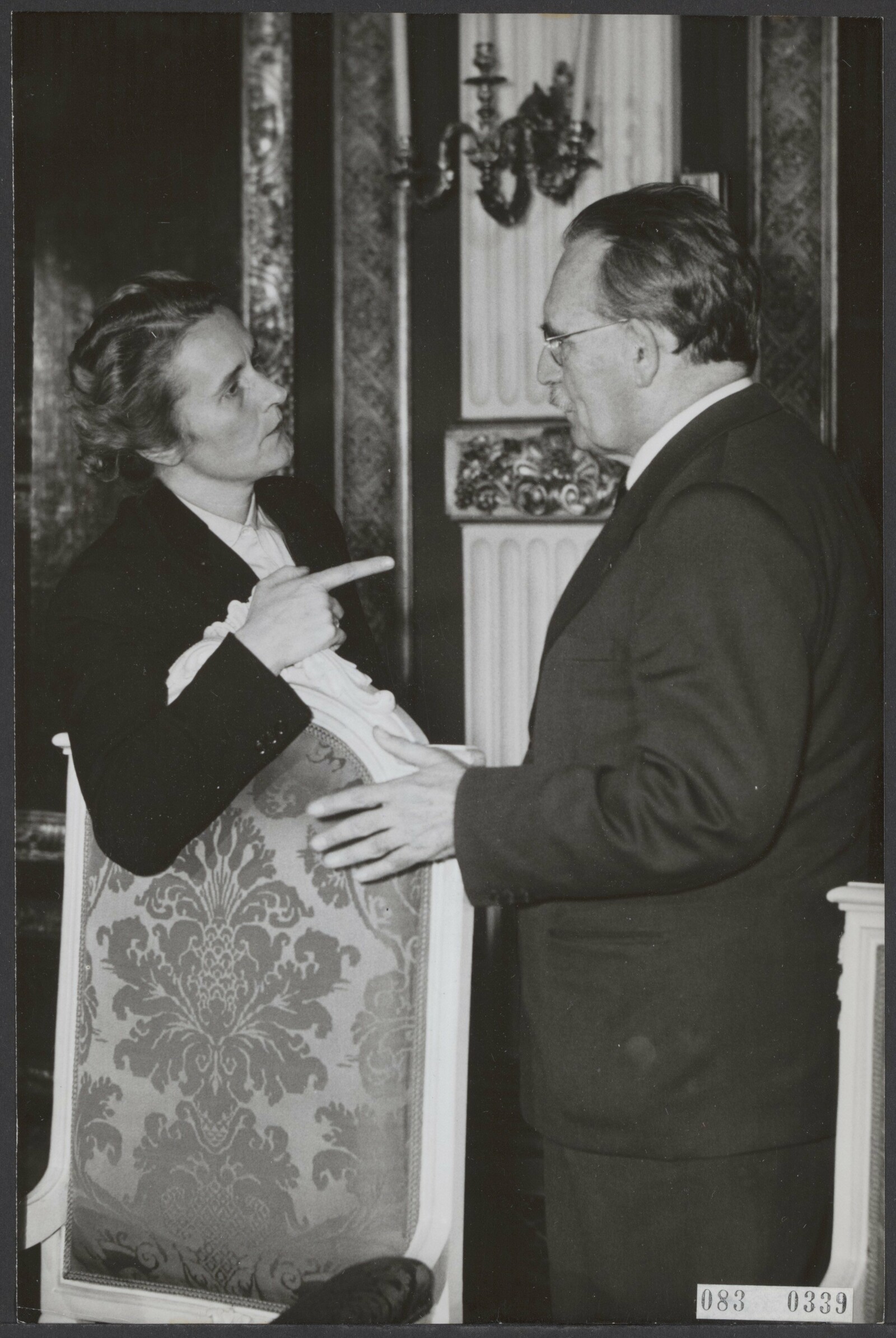 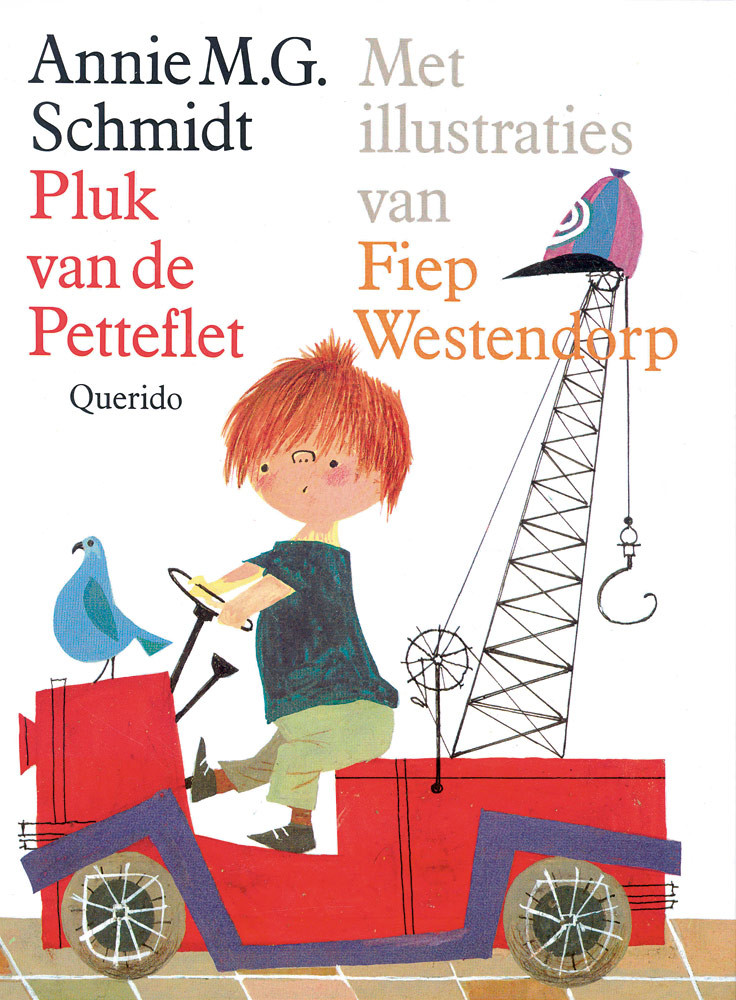 IV. Playtime (De televisie,Annie M.G. Schmidt)
V. Katers (Kolen en gas)
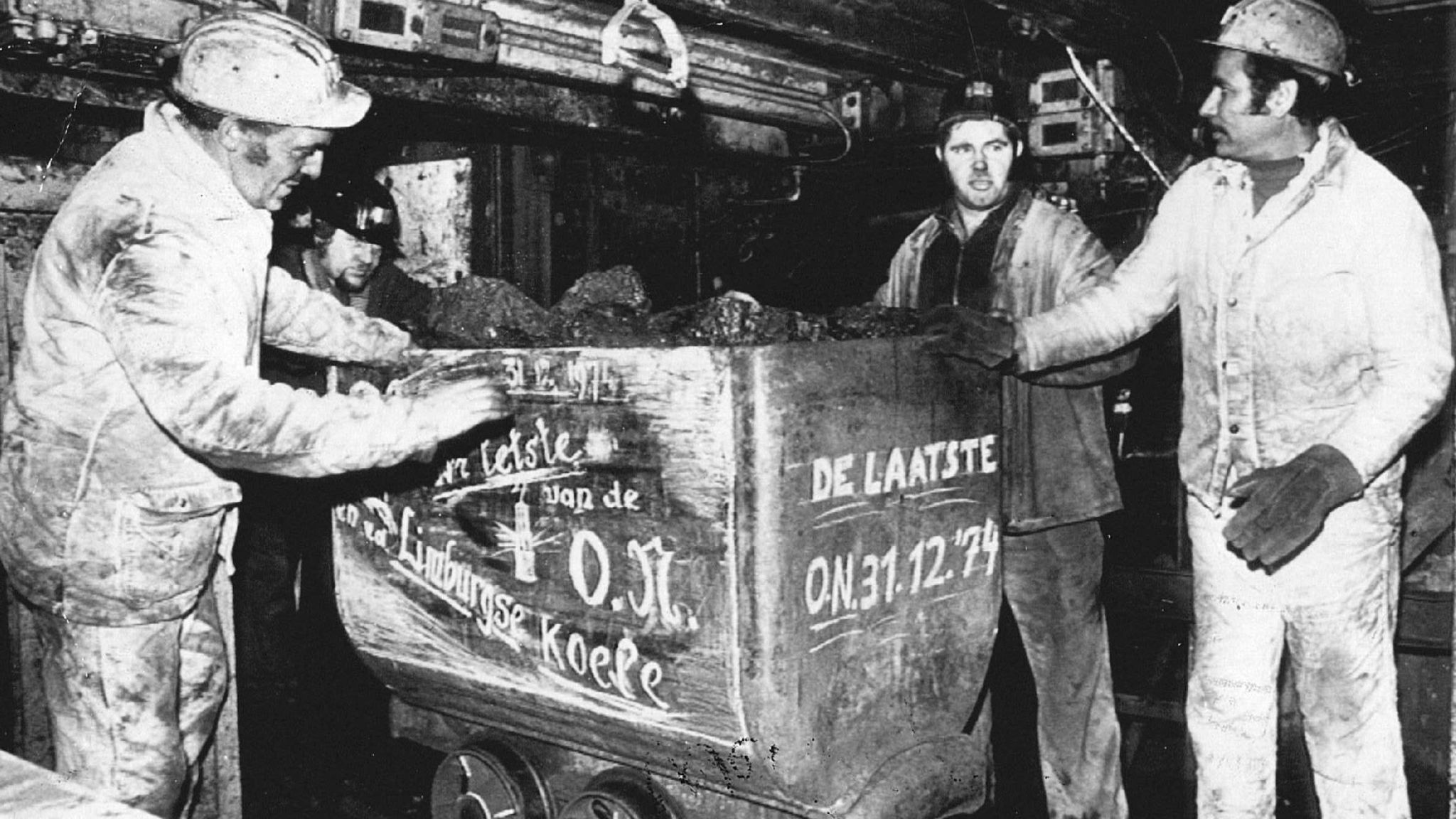 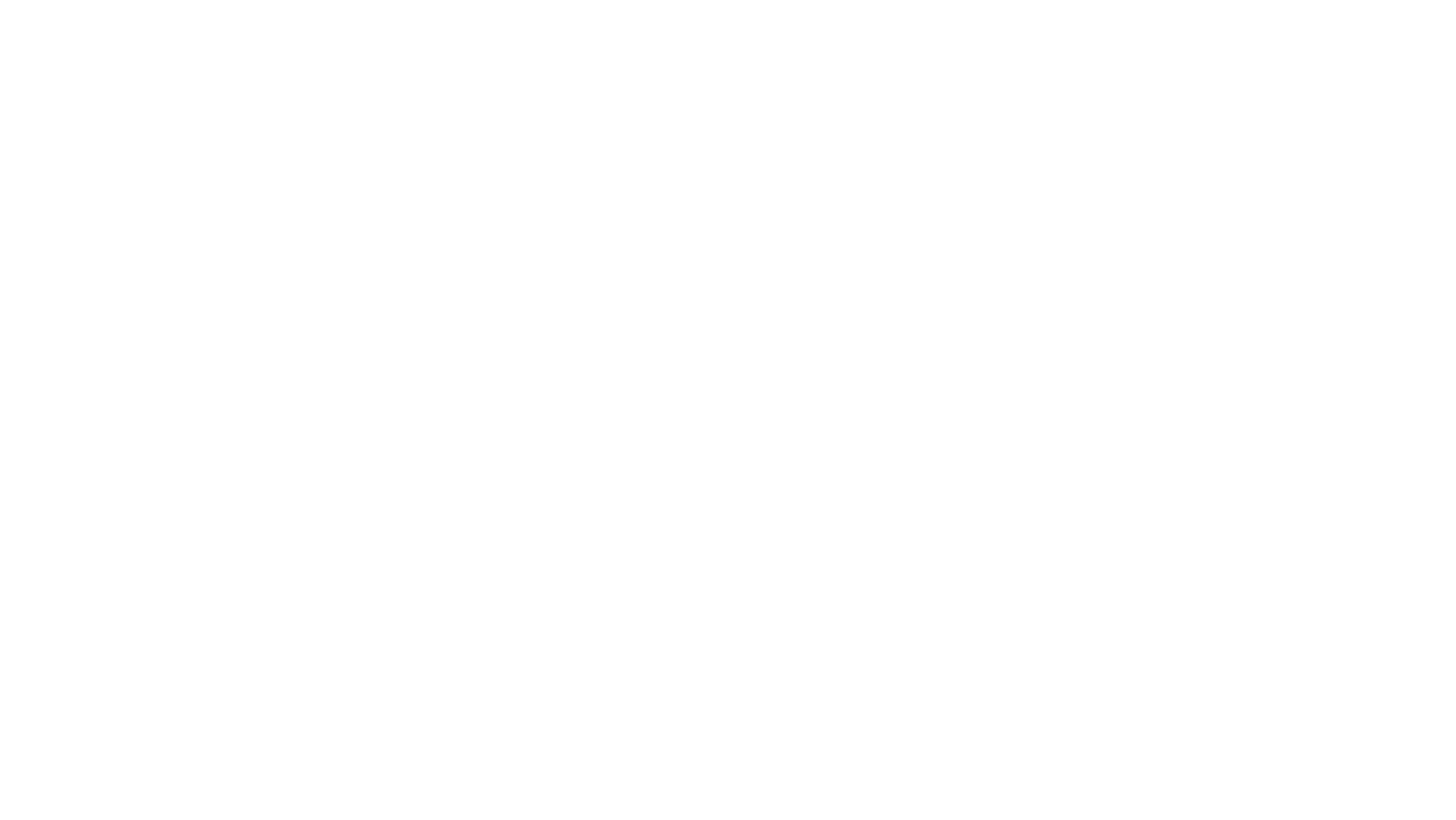 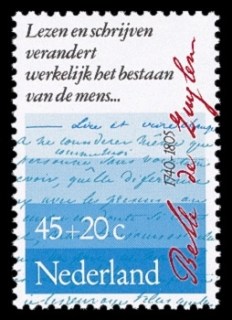 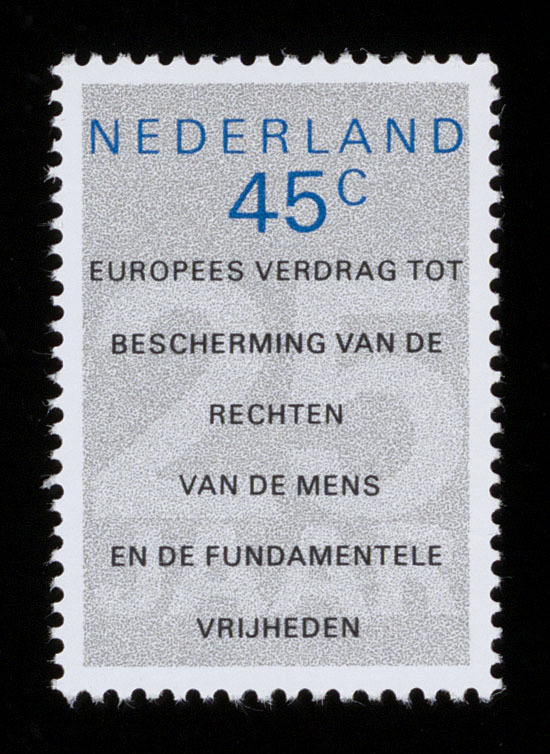 Nederland, 1978-2008
I. Zelfstandige burgers (weer Marga Klompé)
II. Einde van de geschiedenis (Europa, Srebrenica)
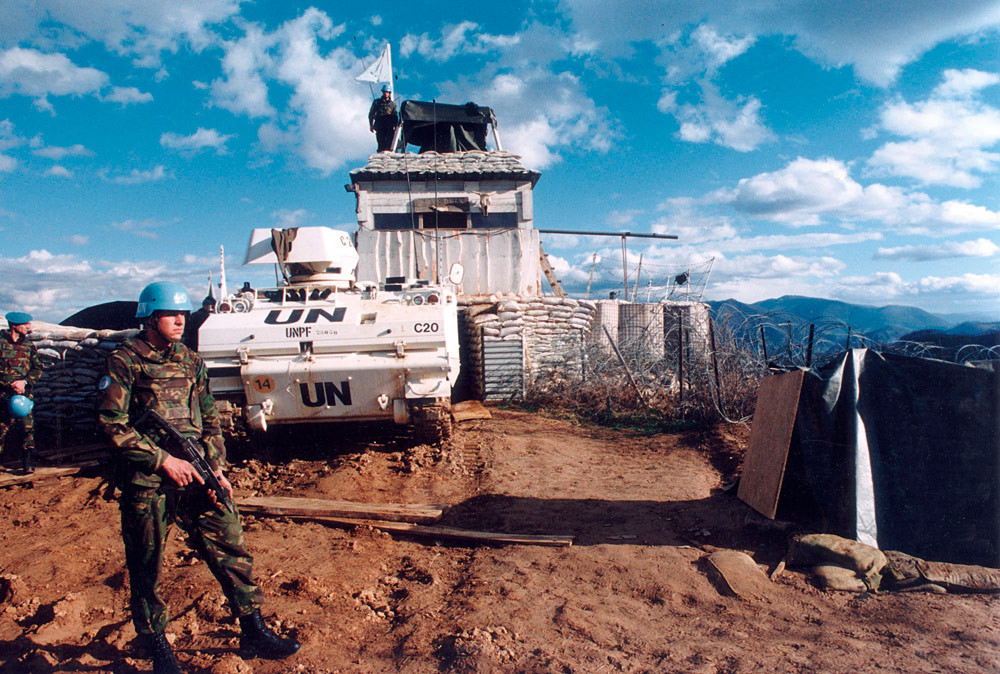 III. Multiculturele ‘drama’ (Het Caribisch gebied)
IV. Identiteit (Het Oranjegevoel)
V. Katers (Kolen en gas)
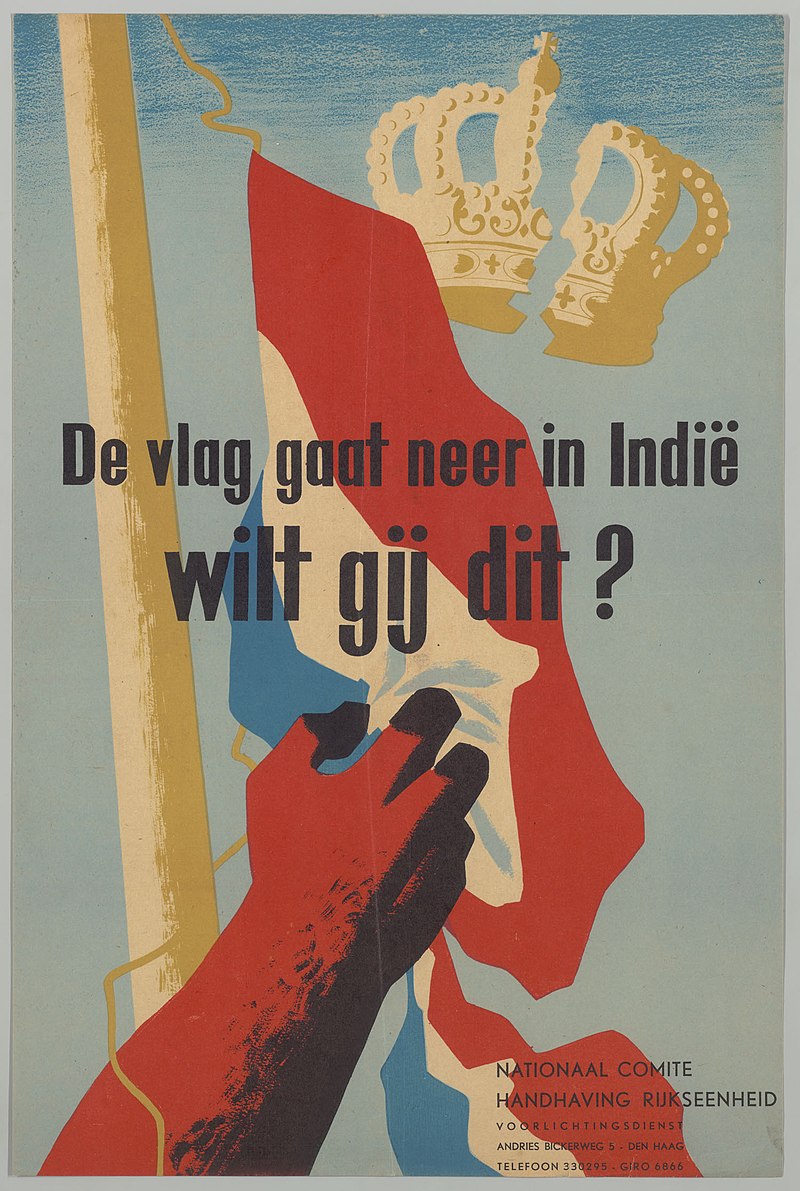 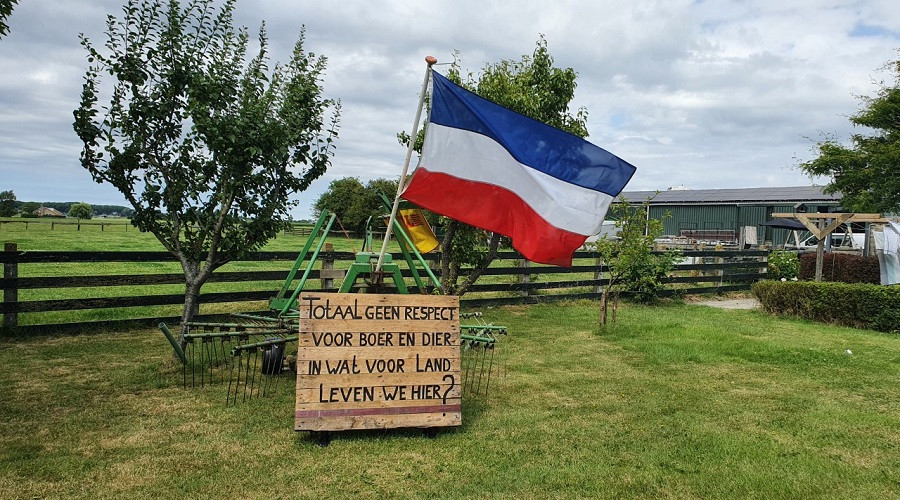 D

Bezinning over toen en thans